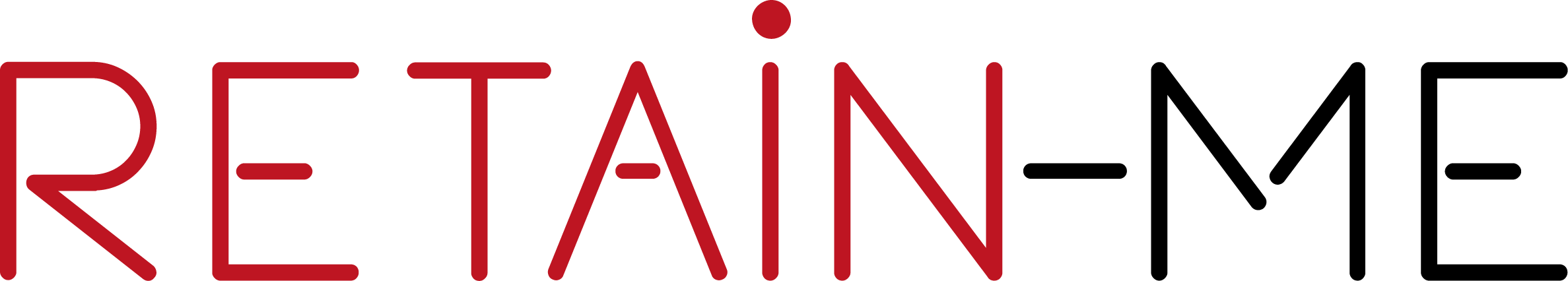 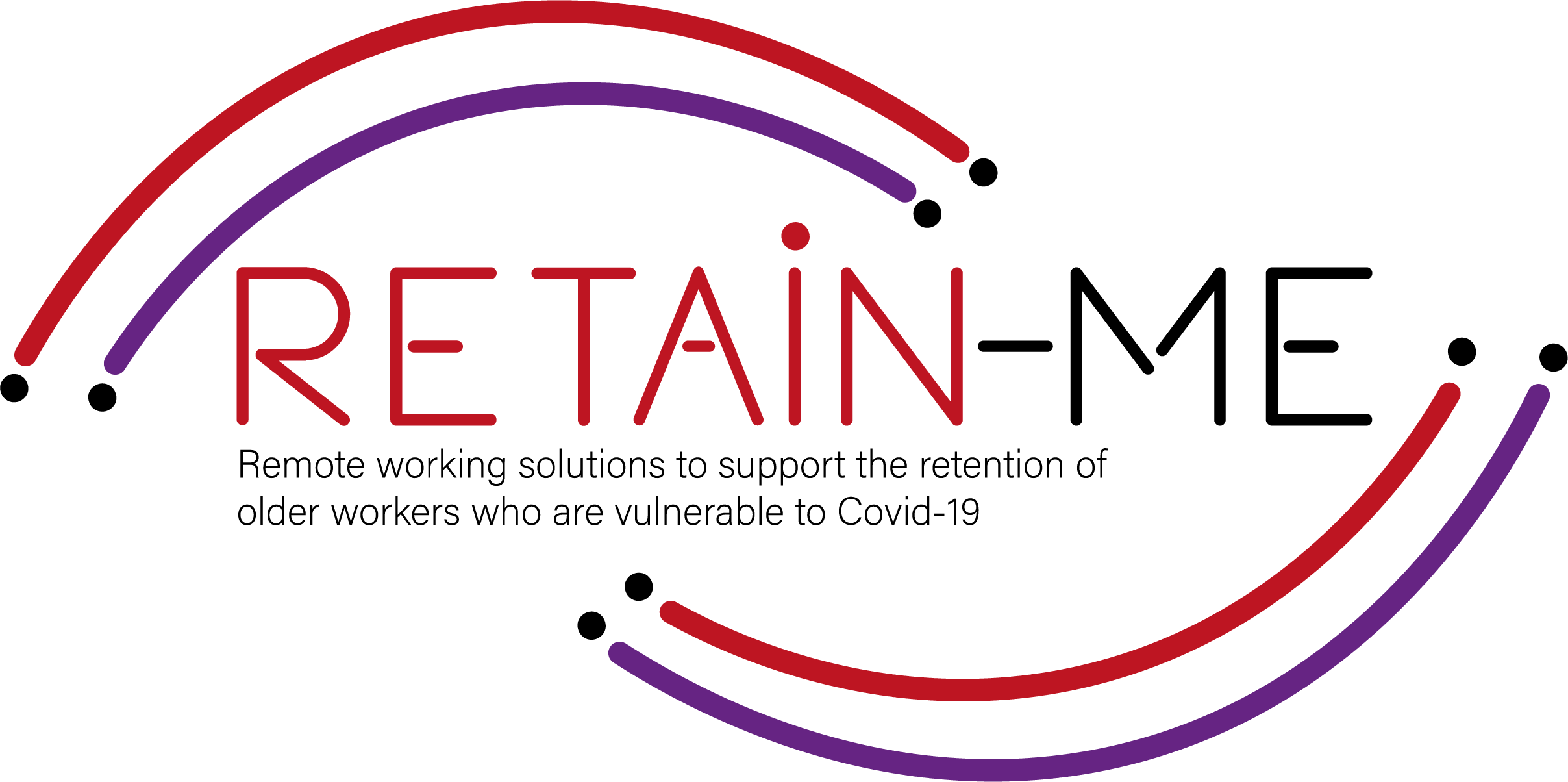 Realização de Investigação
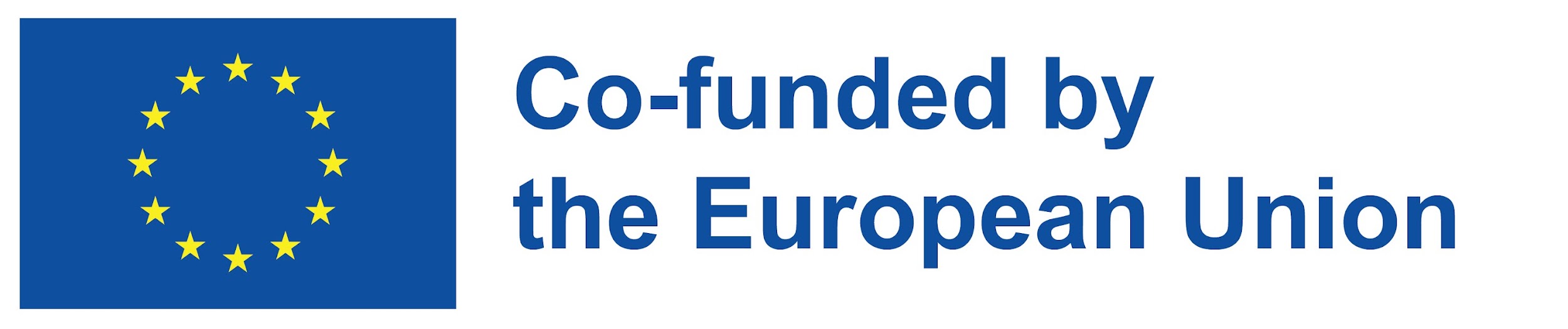 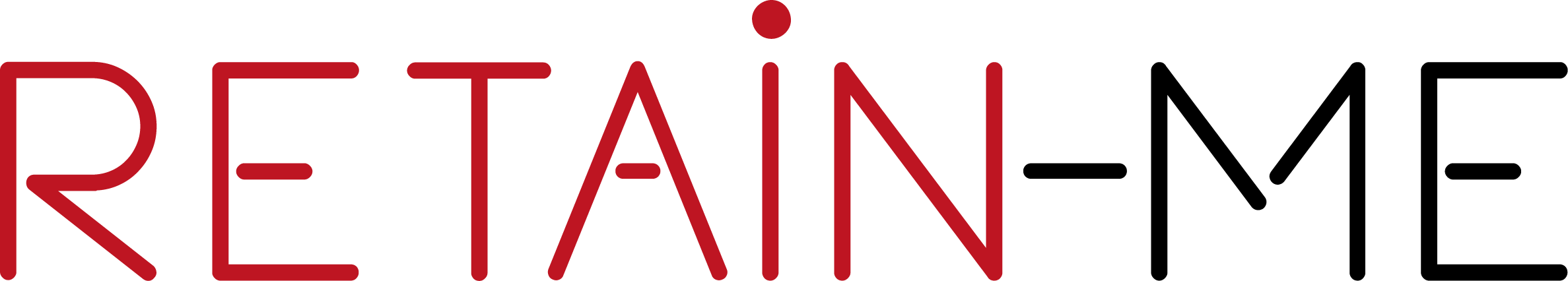 Manual de Investigação
Hdbchdcbcbhwdcbdwhc wdhbc hwdc hd chc hc hc hc hd chdc condhdcldbcdhbcw
Aqui pode descrever o tópico da secção
Aqui pode descrever o tópico da secção
Aqui pode descrever o tópico da secção
Não há investigação sem acção, não há acção sem investigação".
- Kurt Lewin
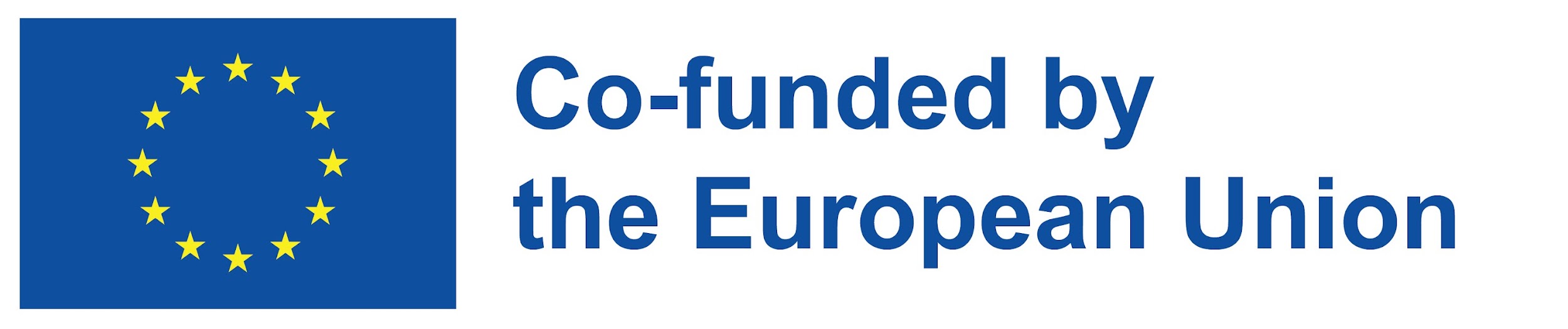 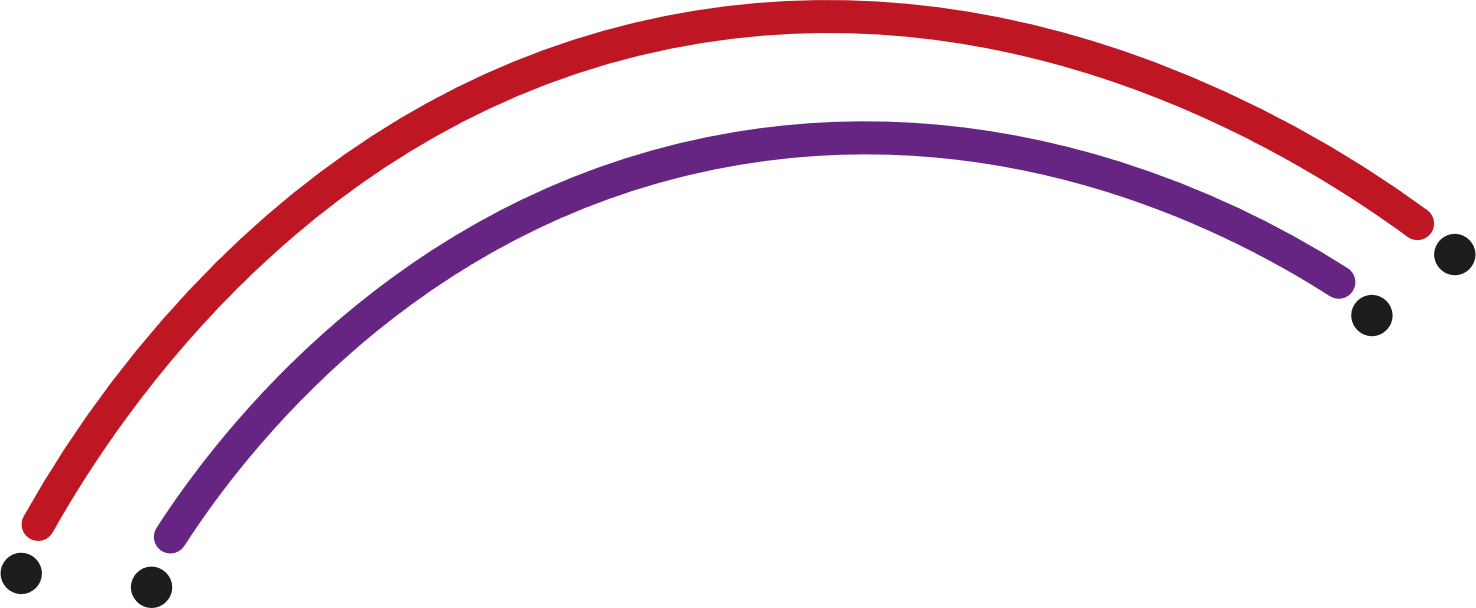 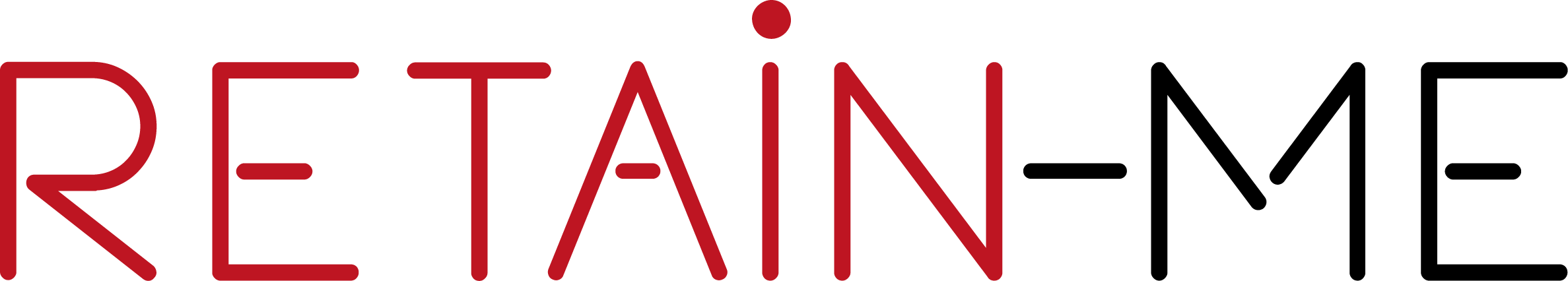 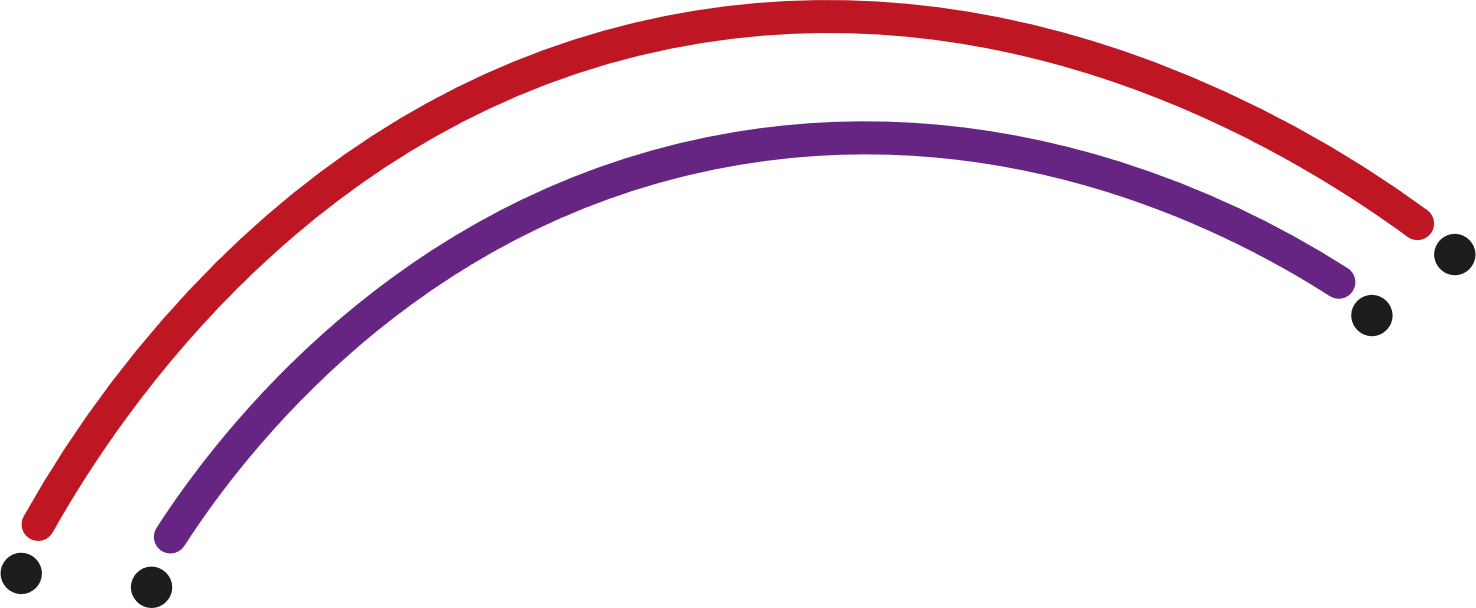 Habilidades de Investigação
As competências de investigação são competências úteis em muitas áreas da vida, ao conduzir correctamente a investigação aumenta a quantidade de informação disponível, isto torna o processo de tomada de decisão muito mais fácil e pode impedi-lo de cometer erros prejudiciais. Quanto mais souber sobre um assunto, mais provável será que tome boas decisões; isto é verdade em todos os sectores da vida e especialmente quando decide sobre uma nova carreira.
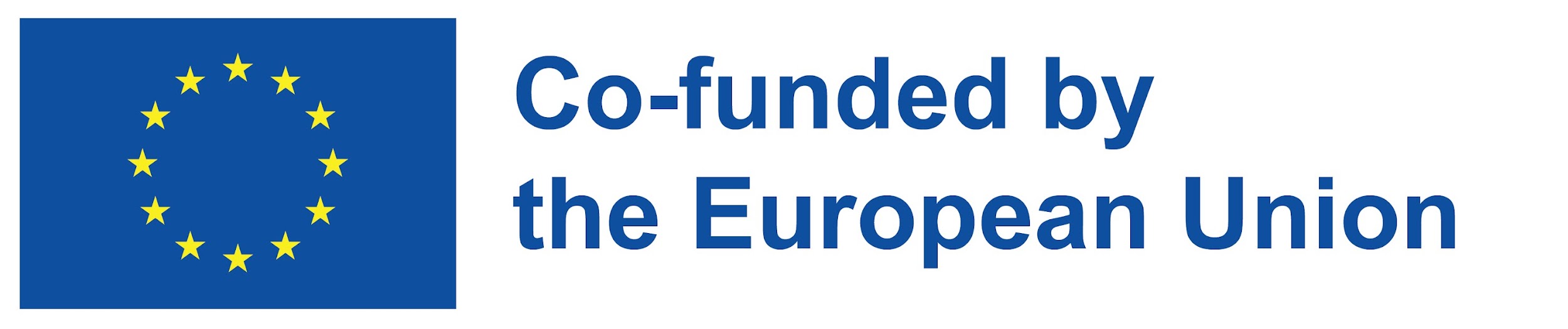 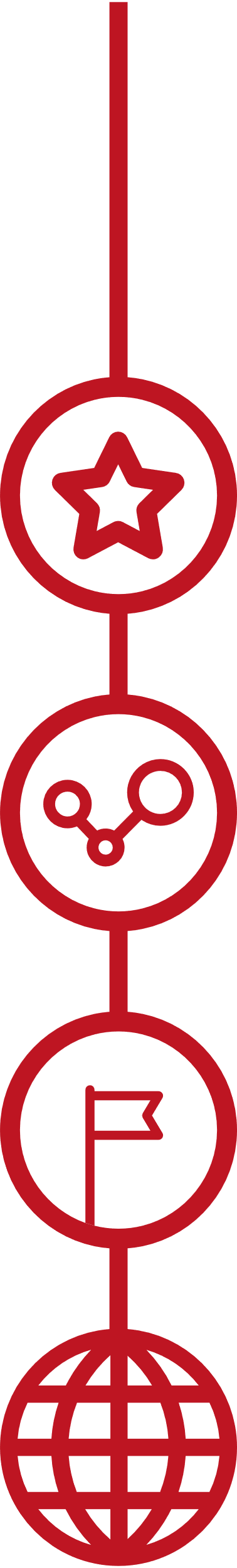 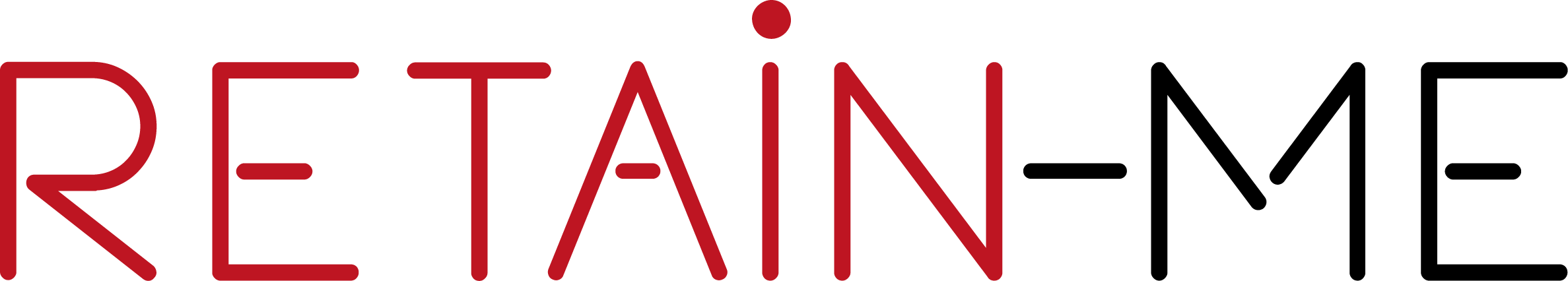 Início do processo
Conduzir pesquisas para encontrar trabalho remoto pode ser uma tarefa assustadora e pode ter dificuldades com um lugar para começar, mas uma vez iniciado este processo pode ser uma experiência emocionante à medida que descobre as oportunidades que estão disponíveis para a sua nova carreira. É melhor entrar neste processo com uma mente aberta e conduzir uma ampla pesquisa sobre as suas possíveis opções disponíveis, pois poderá nunca ter ouvido falar de papéis que lhe possam interessar.
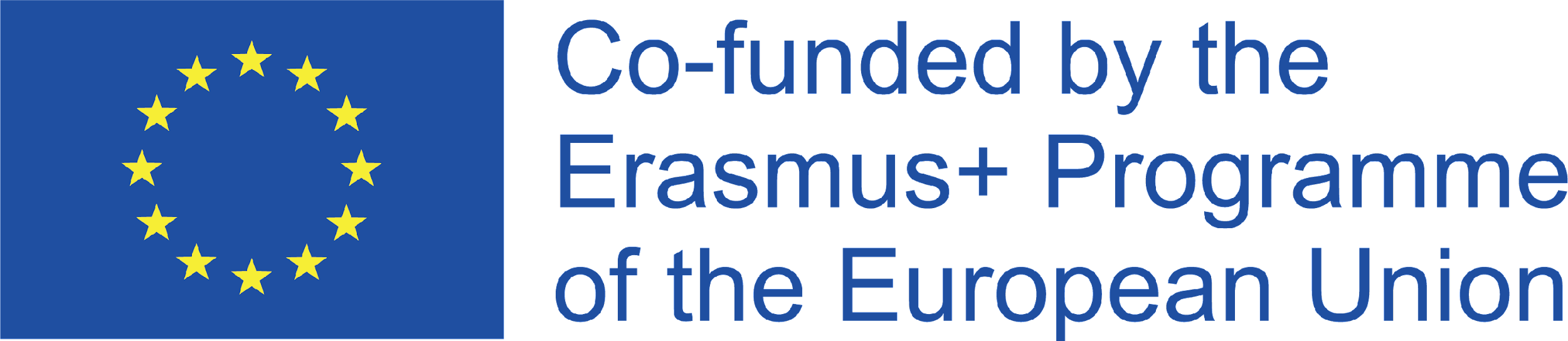 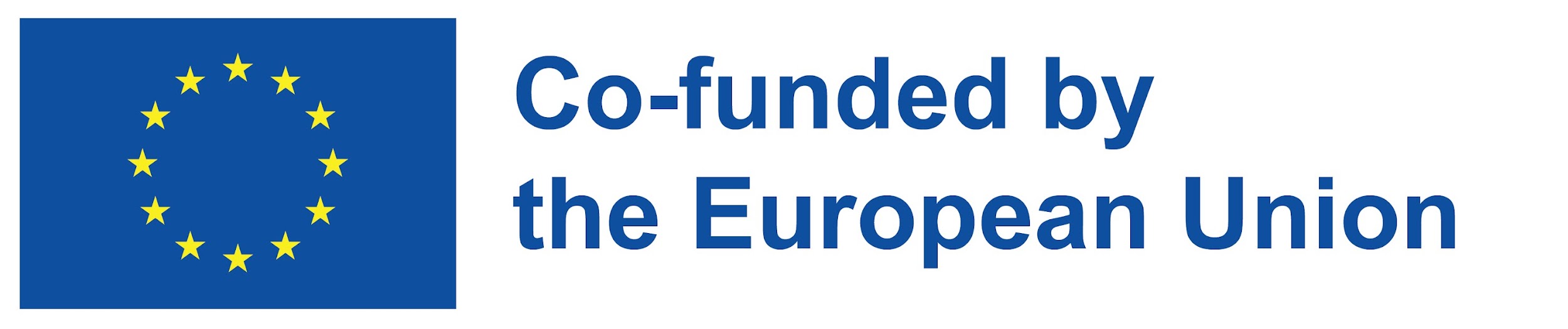 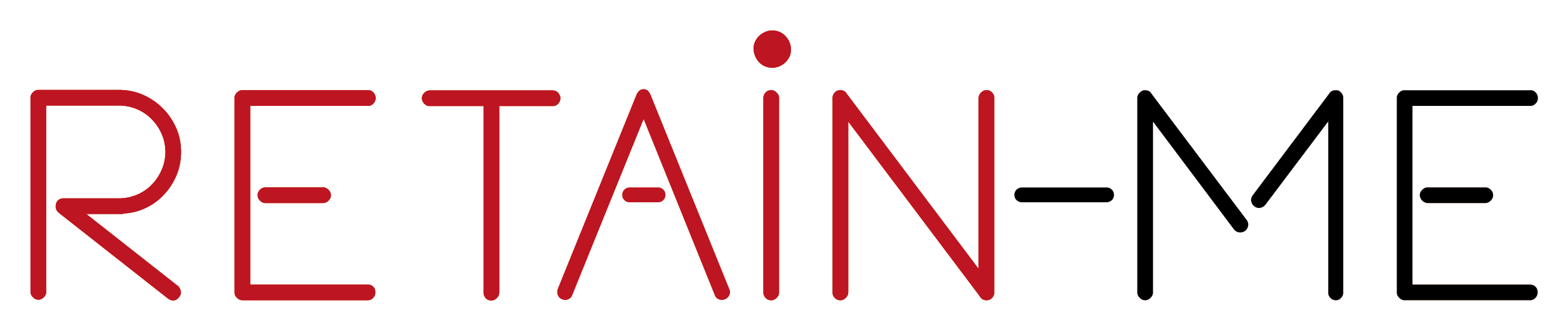 Honrar as suas aptidões
As competências de investigação são melhoradas pela prática, por isso no início deste processo é importante manter-se positivo e lembrar-se de que será mais fácil à medida que se vai avançando. Quanto mais investigação completa, maior se torna a sua reserva de conhecimentos sobre um assunto e mais fácil se torna a investigação, à medida que se vão recolhendo as palavras-chave que são necessárias para encontrar a informação que se procura.
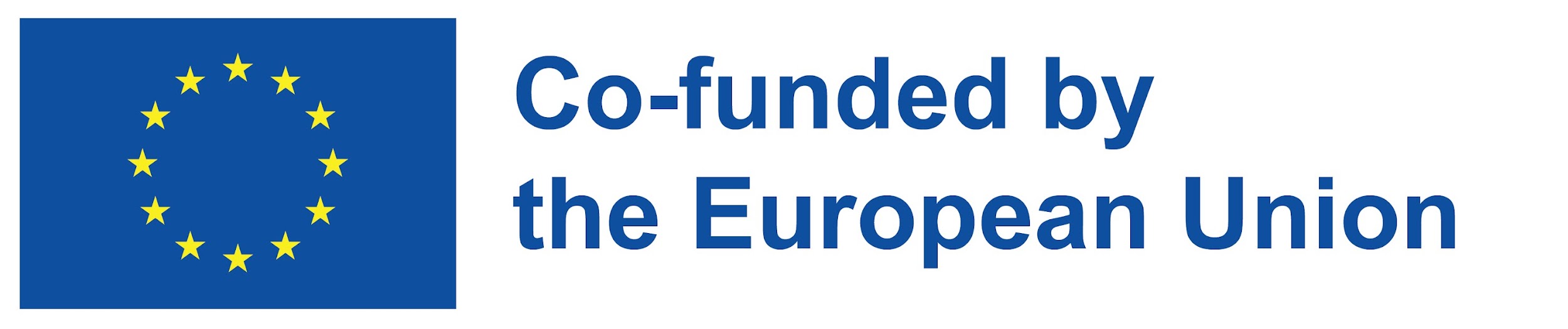 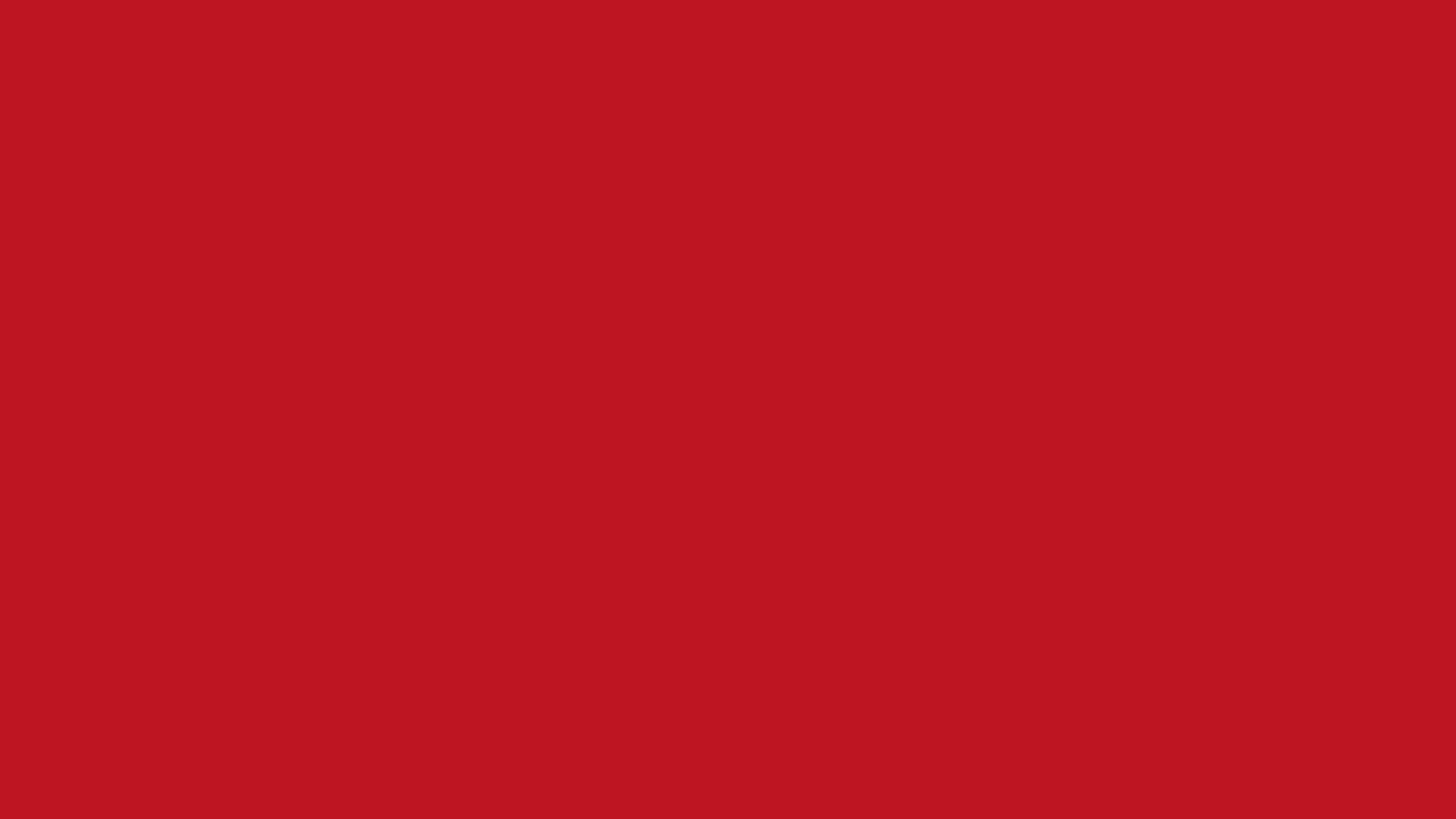 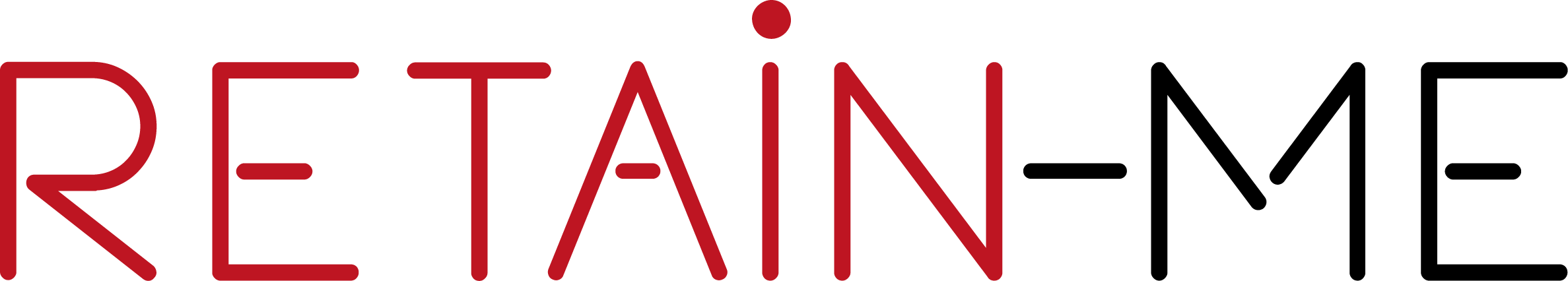 Qualificações de Investigação
Ao realizar investigação sobre oportunidades de carreira, deparar-se-á com as competências ou qualificações necessárias para se candidatar a determinadas funções. Ao realizar uma investigação antecipada e extensiva, dá a si próprio a melhor oportunidade de compreender e possivelmente alcançar os pré-requisitos necessários para as funções em que está interessado.
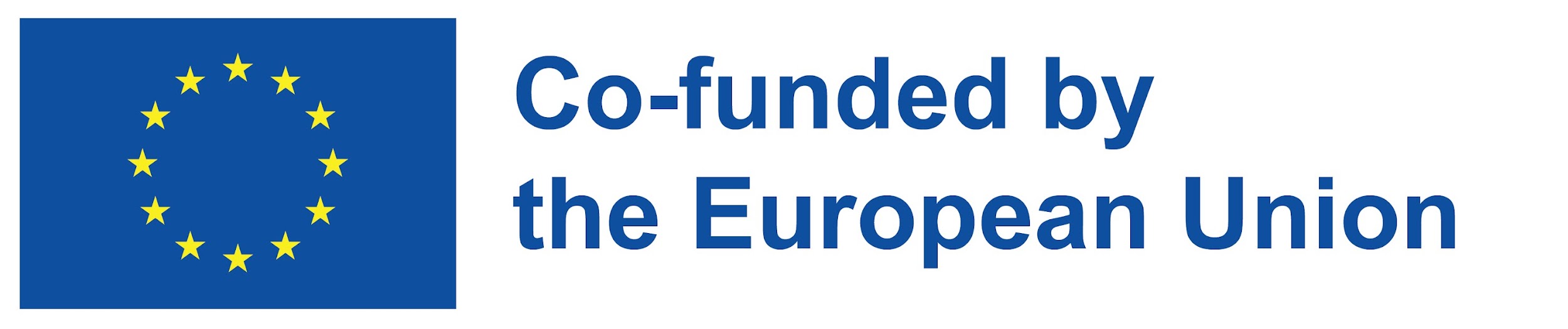 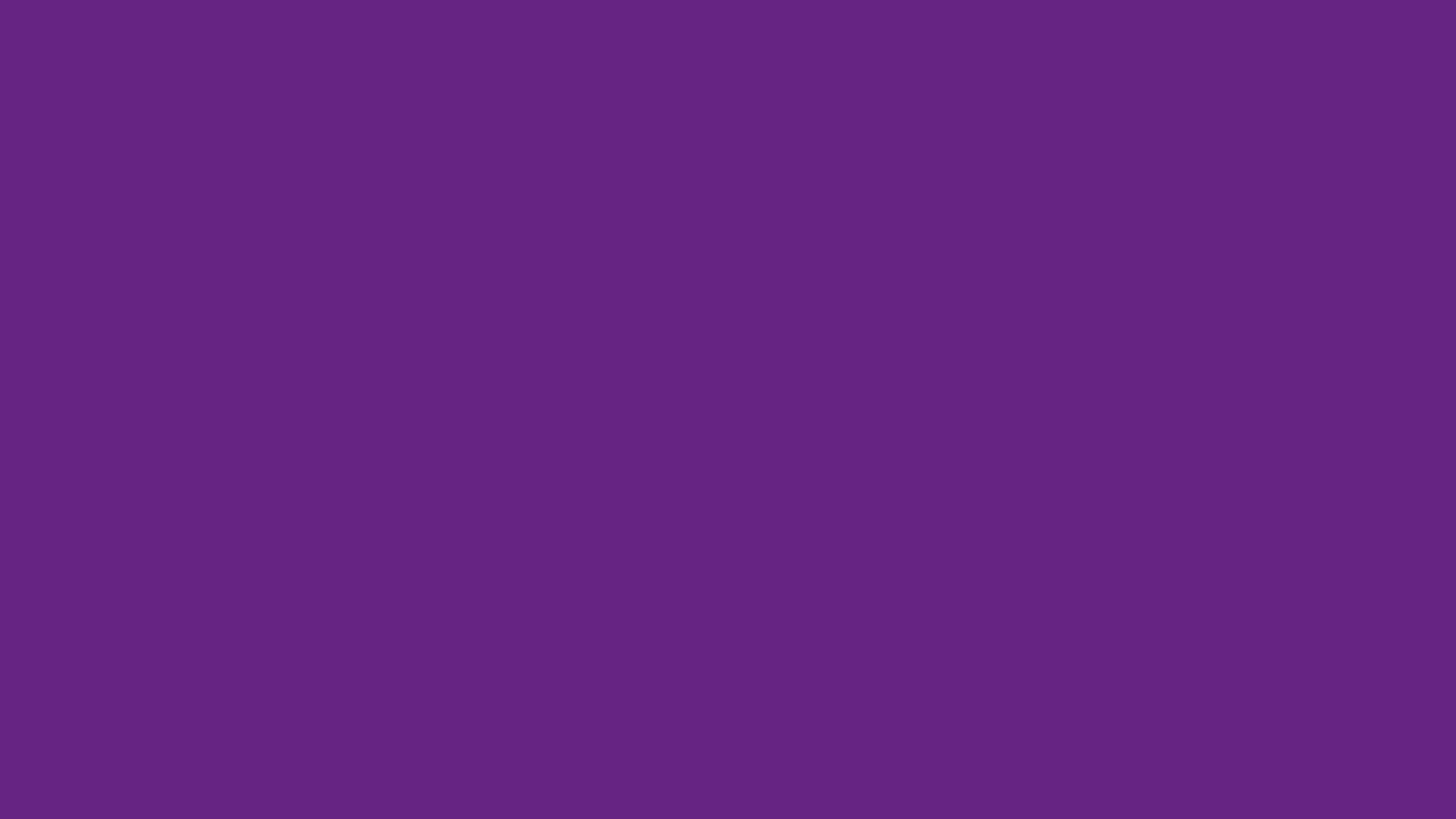 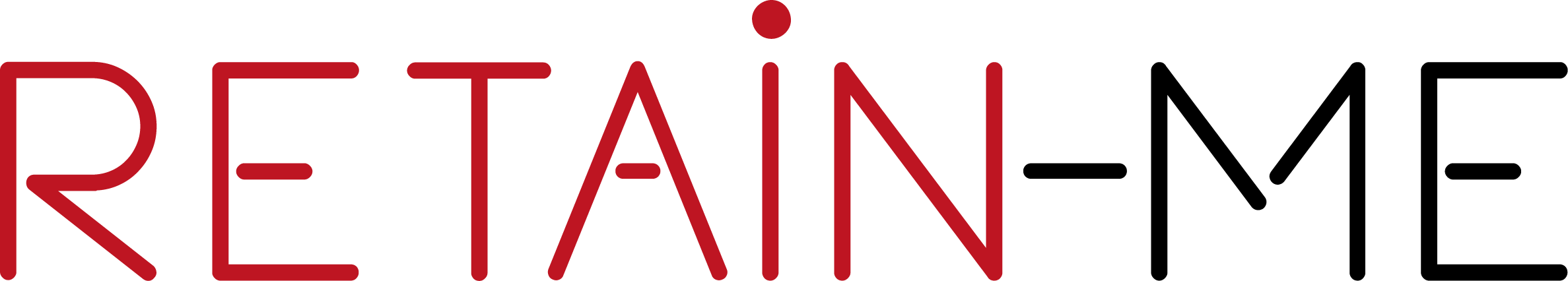 Pesquisa sobre remunerações
Ao realizar pesquisas sobre oportunidades de carreira, deparar-se-á com uma gama de níveis salariais que existem para determinadas funções, esta informação ajudá-lo-á a compreender o salário que deverá esperar receber. Esta informação é fundamental quando negoceia com os empregadores para garantir que recebe uma compensação justa.
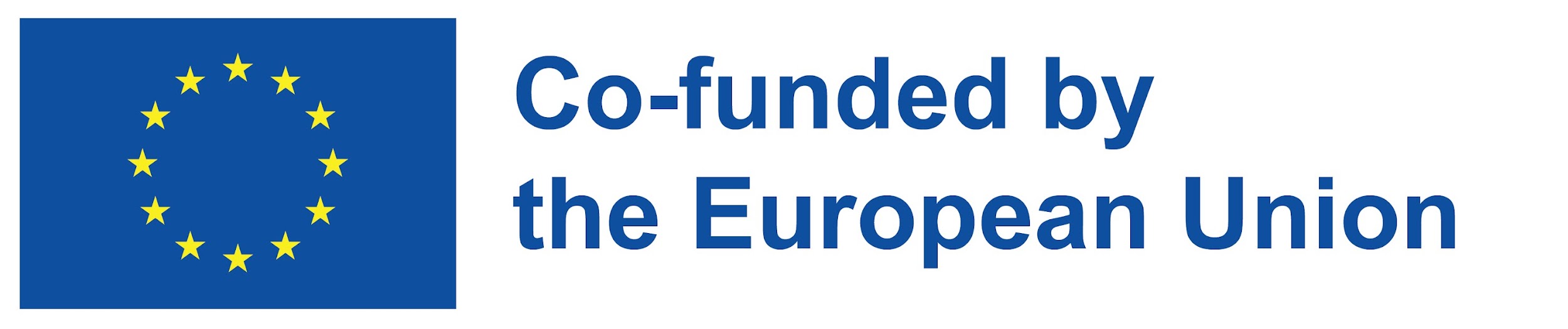 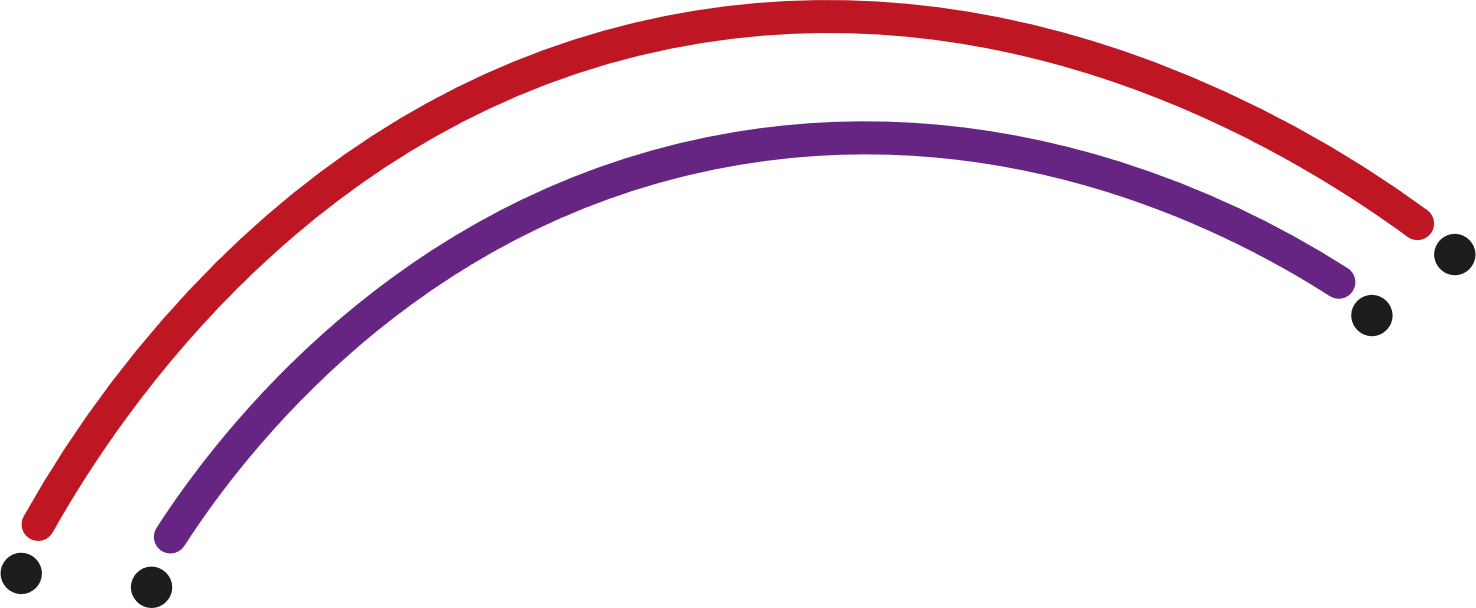 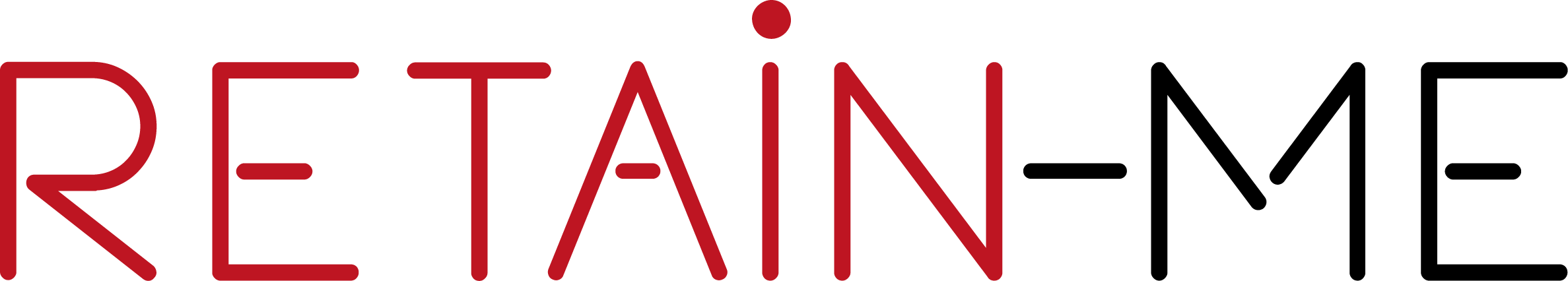 Viés de informação
Ao realizar pesquisas sobre empregadores, é importante compreender que qualquer informação divulgada pelo empregador, ou seja, o seu website, é concebida para retratar o seu negócio sob uma boa luz e pode não reflectir a realidade das condições de trabalho que proporcionam. É mais útil obter informações sobre uma determinada organização a partir de muitas fontes, uma vez que isso lhe dará uma ideia mais ampla e muito provavelmente mais precisa de como será trabalhar nessa organização.
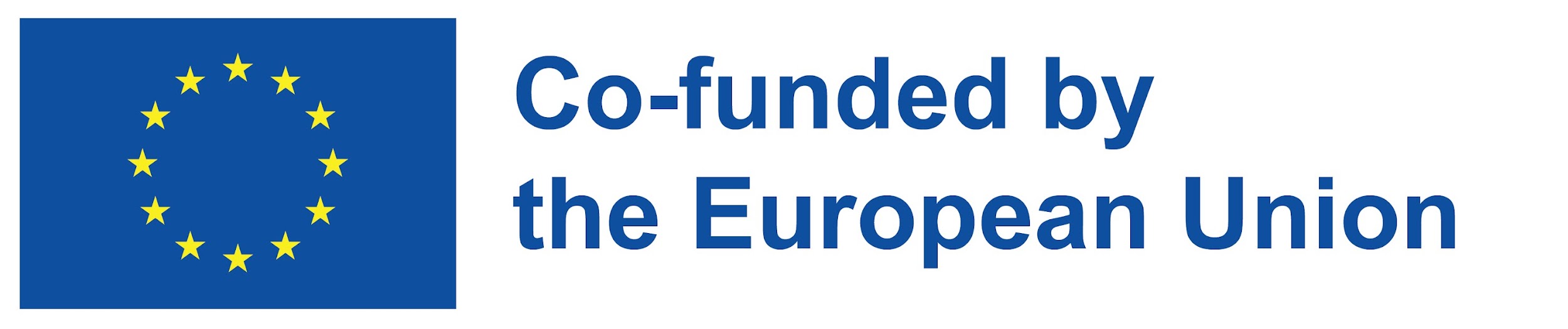 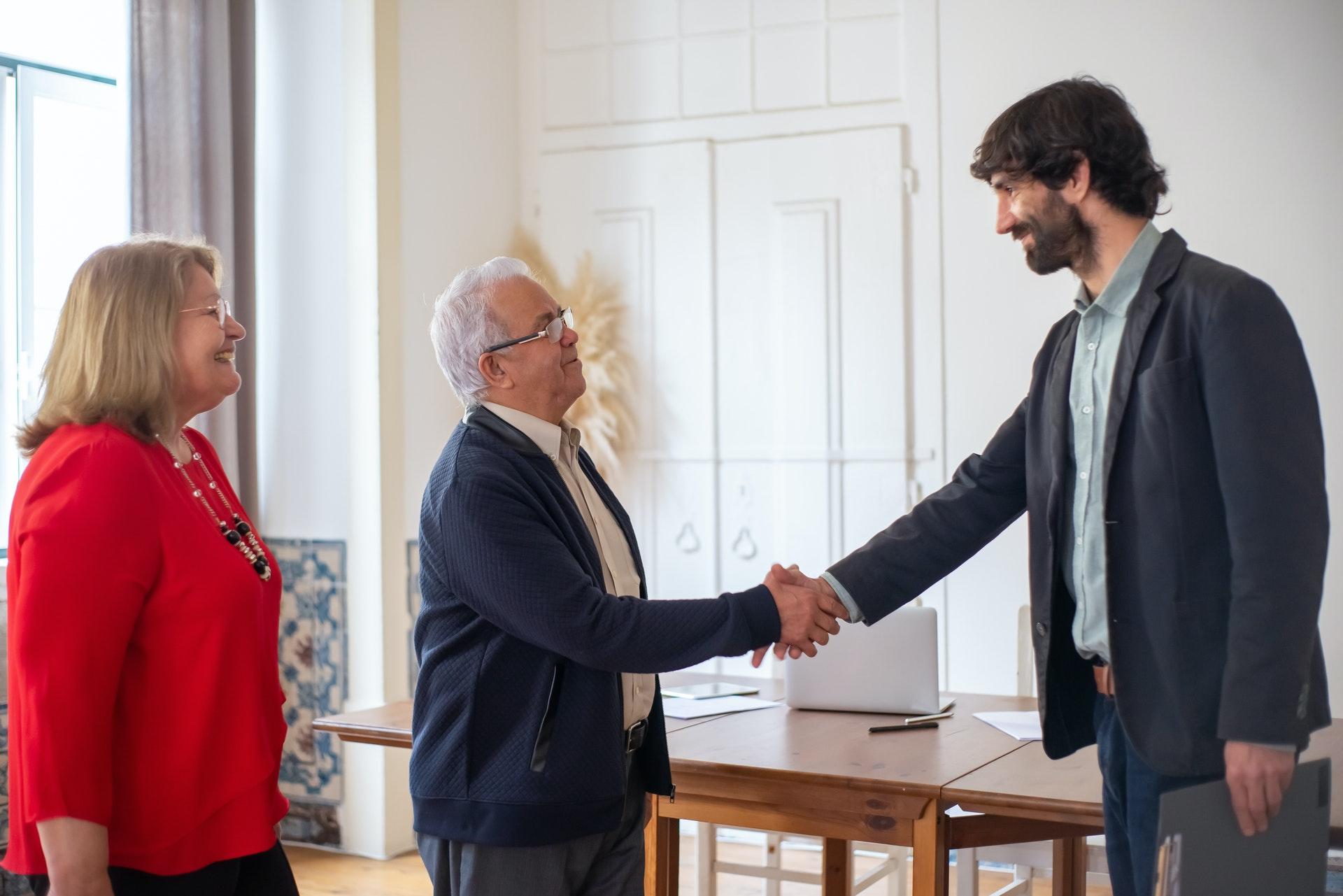 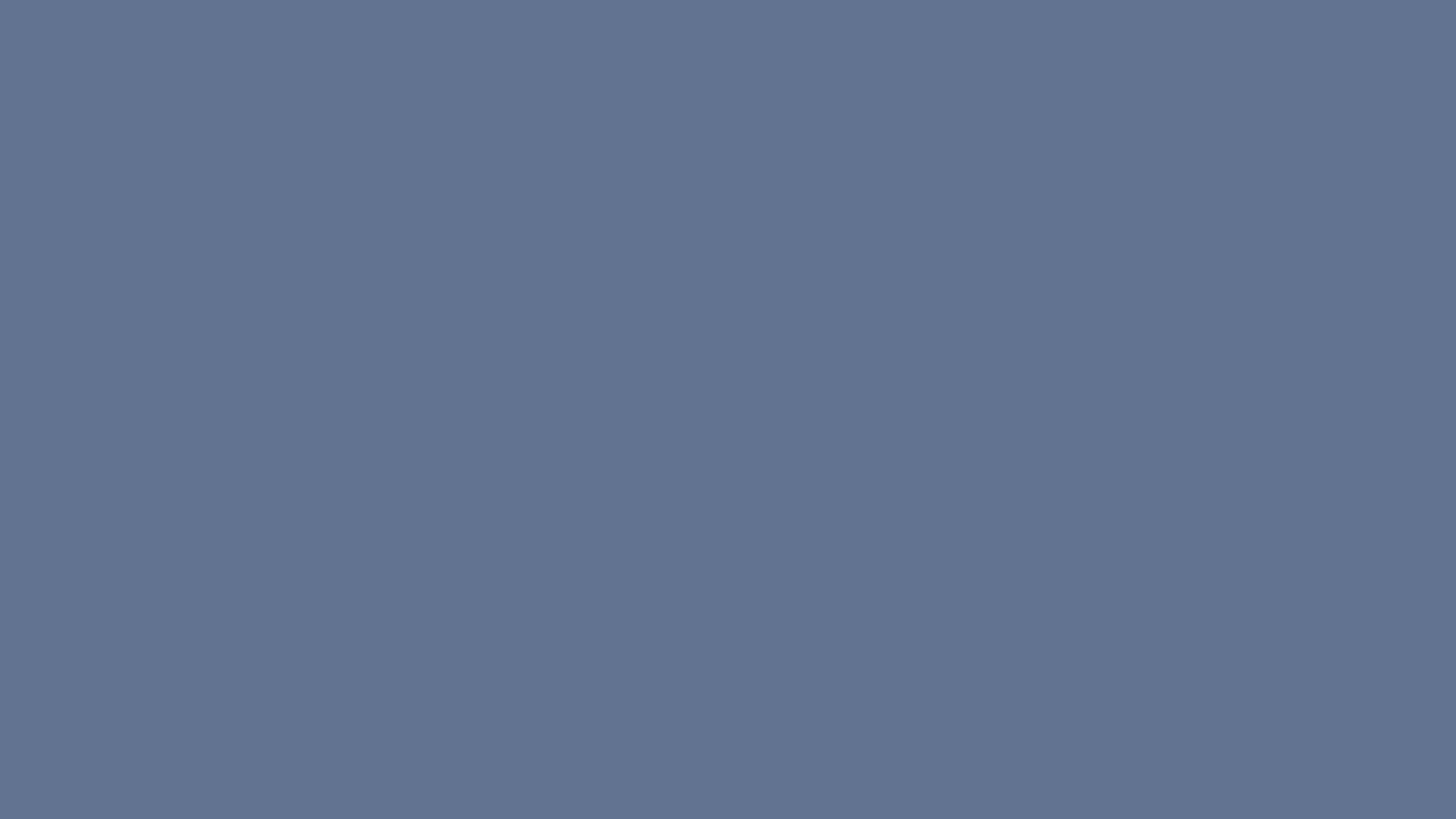 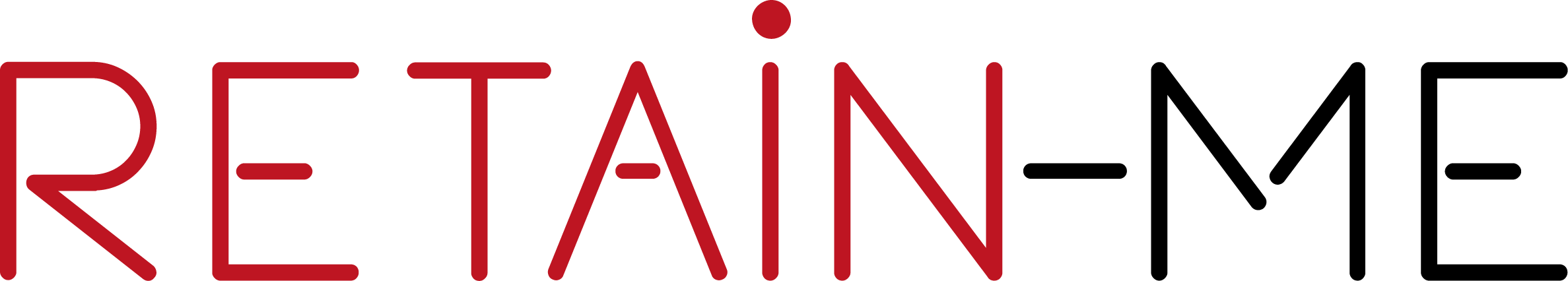 Investigação de papel
Embora a investigação sobre a organização seja importante, poderá ser mais relevante para si investigar o papel específico que espera desempenhar. Trabalhos que possa considerar glamorosos ou excitantes podem conter muitos elementos menos conhecidos e que pode não estar disposto a fazer.
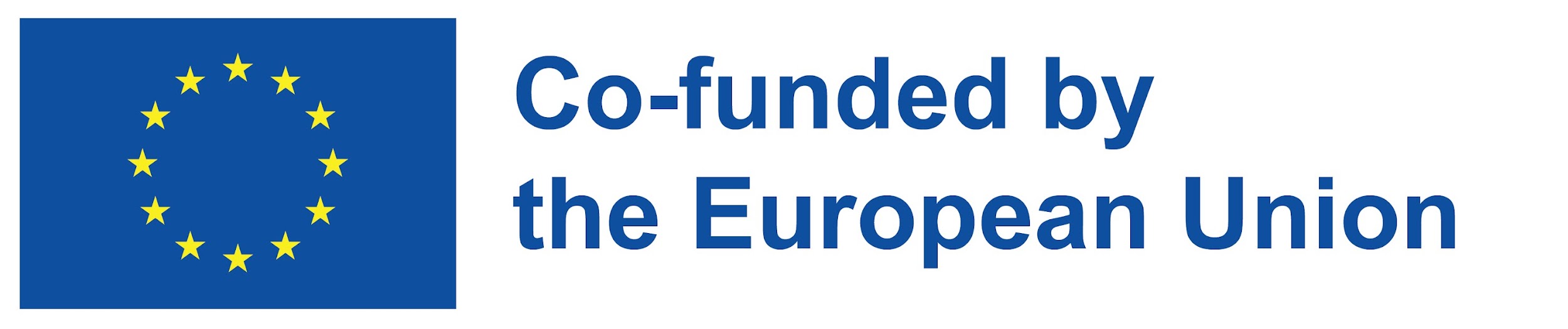 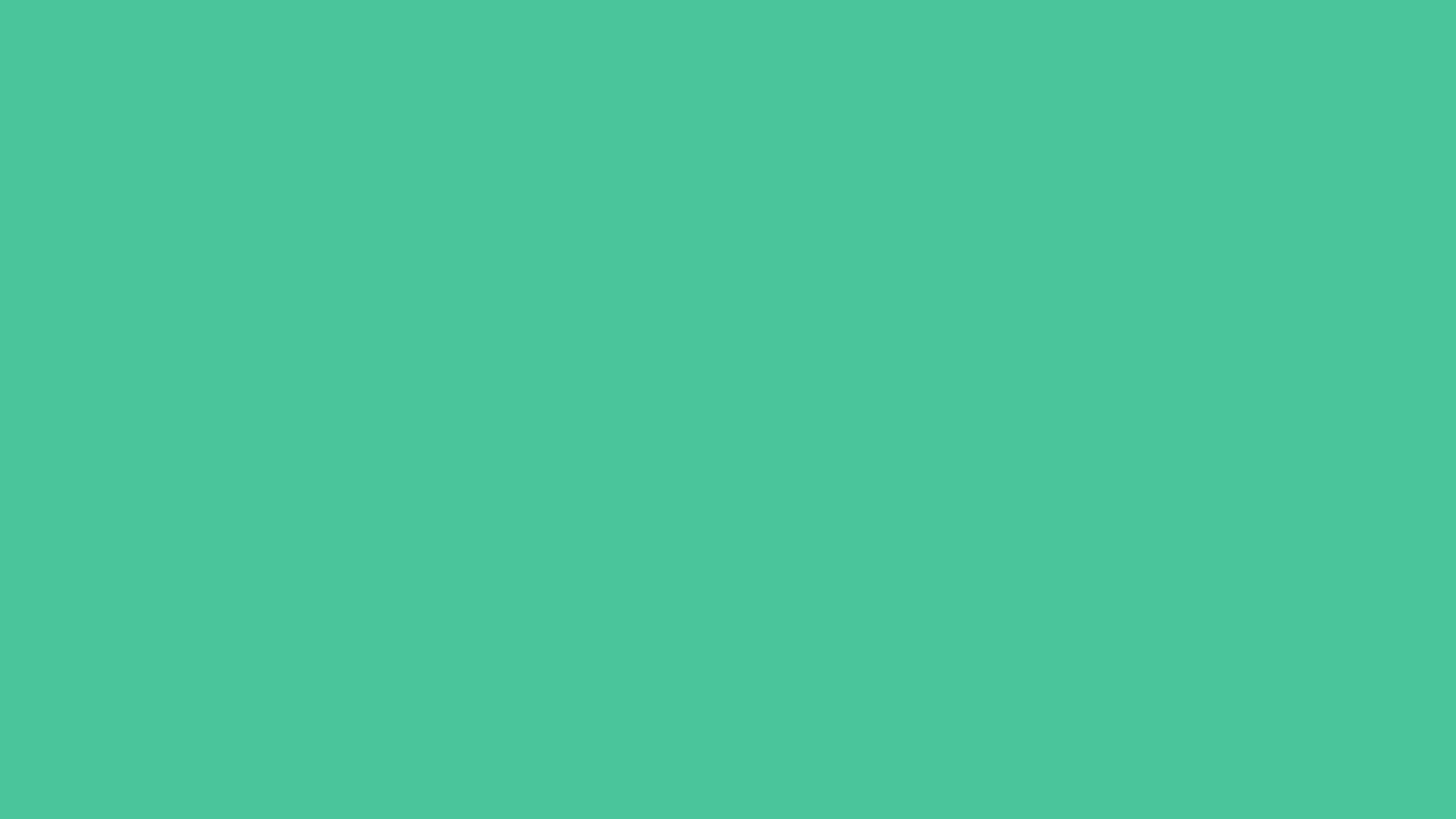 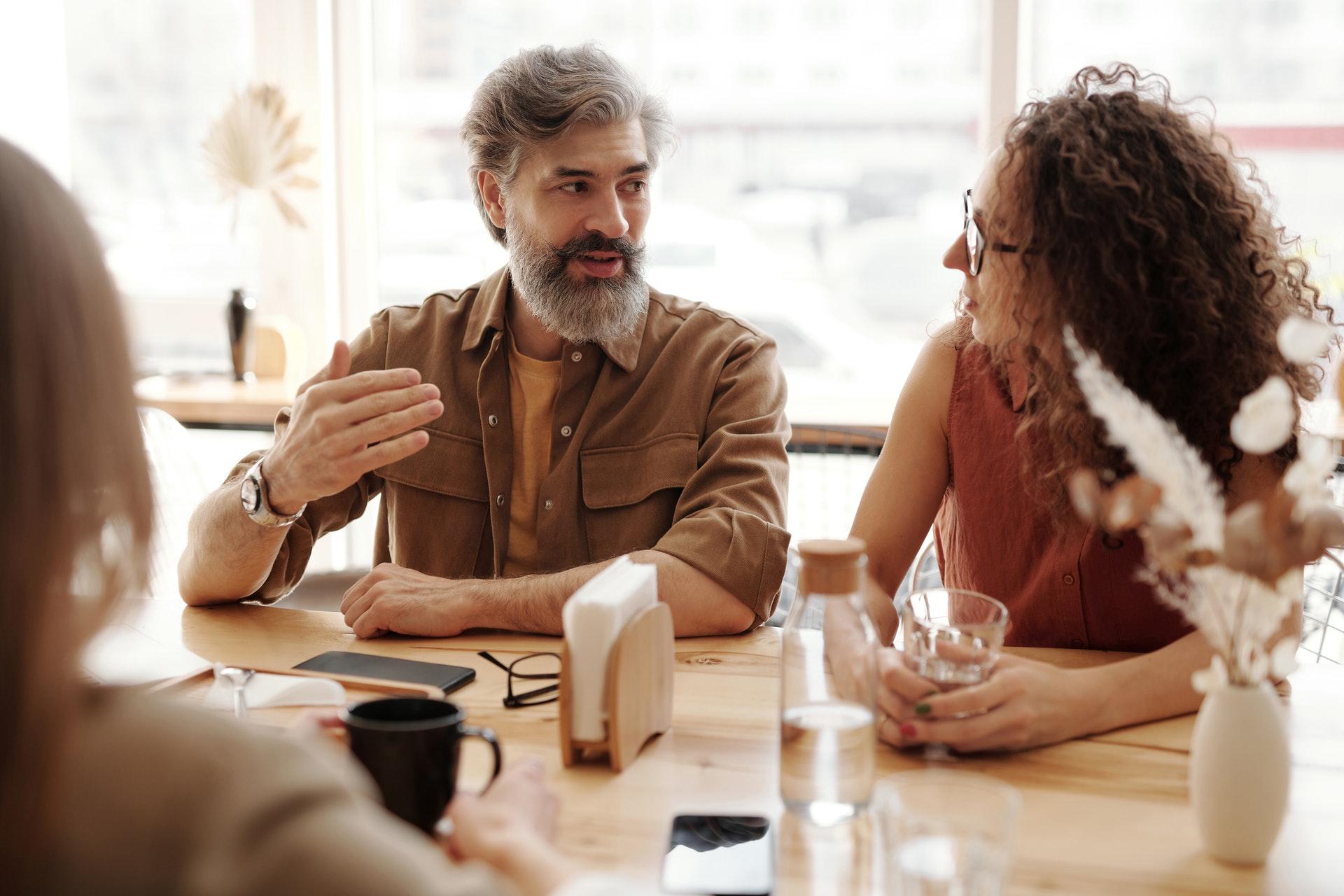 Mais investigação
Indeed.com, um dos maiores quadros de avisos de emprego do mundo compilou 8 dicas sobre como conduzir pesquisas de carreira Para saber mais sobre estas dicas, pode ir aqui https://www.indeed.com/career-advice/finding-a-job/how-to-research-career
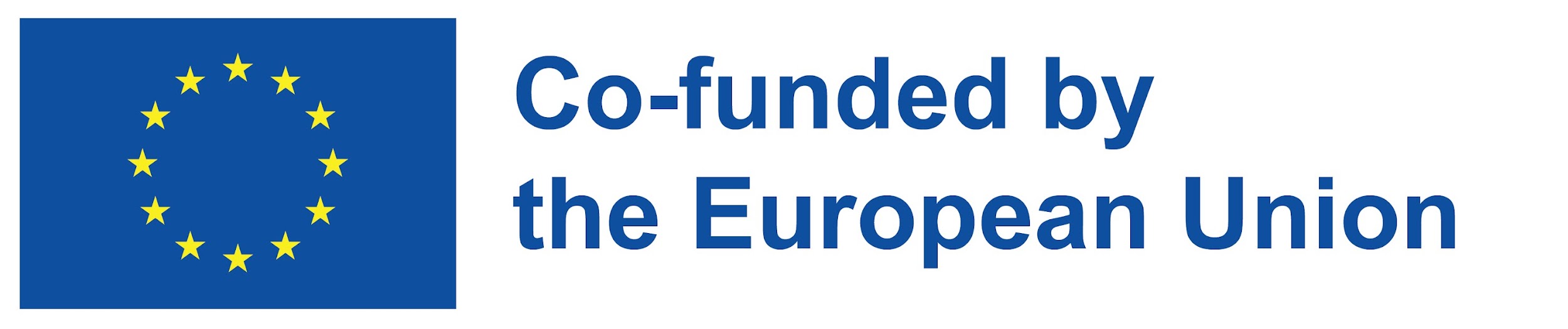 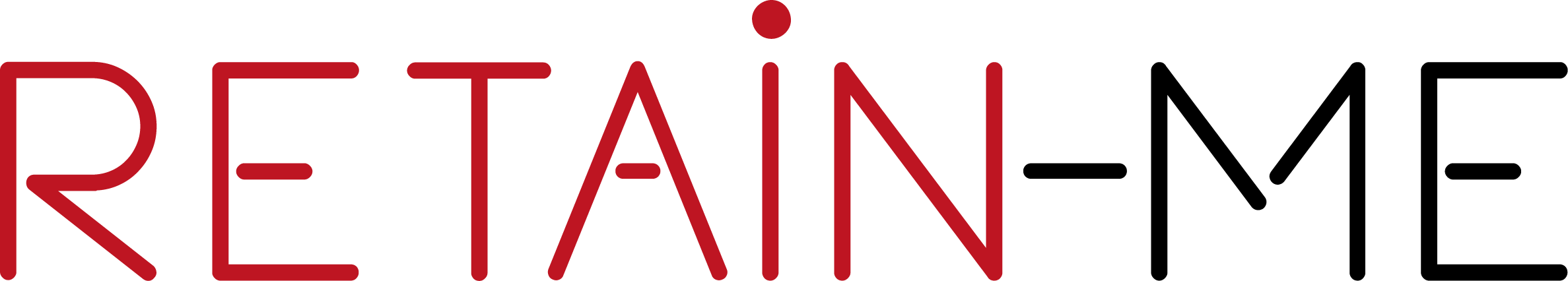 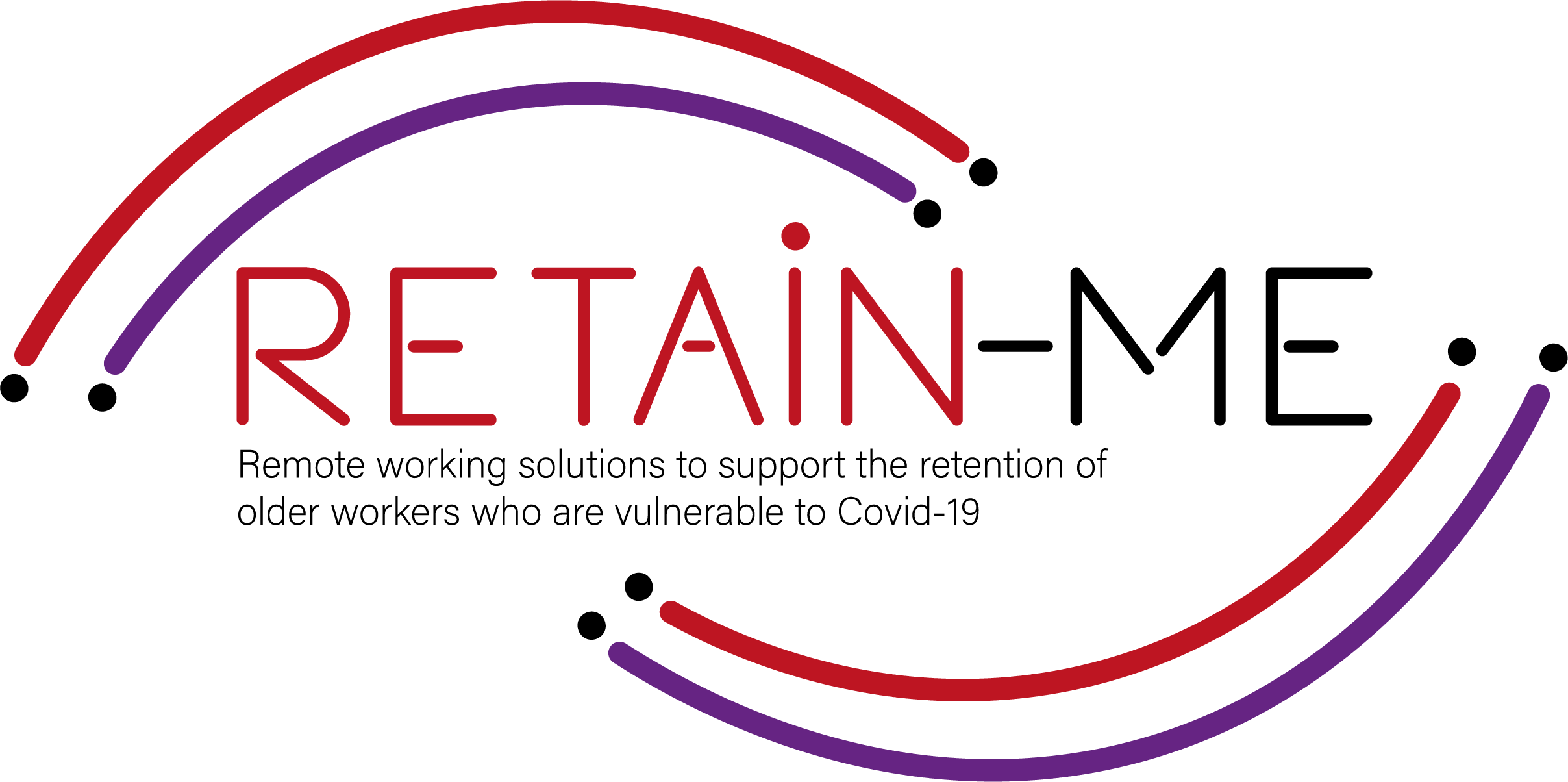 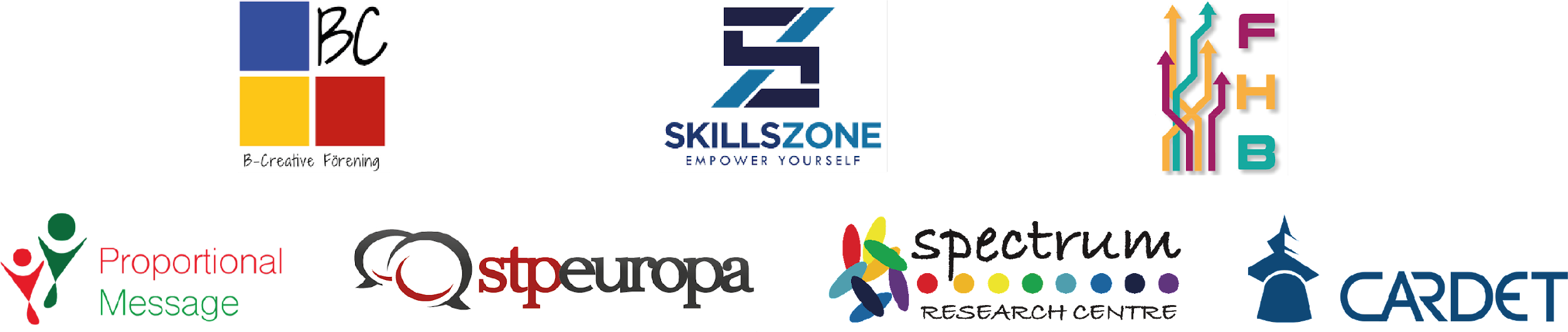 "Financiado pela União Europeia. Os pontos de vista e as opiniões expressas são as do(s) autor(es) e não refletem necessariamente a posição da União Europeia ou da Agência de Execução Europeia da Educação e da Cultura (EACEA). Nem a União Europeia nem a EACEA podem ser tidos como responsáveis por essas opiniões". Número de Projecto: 2021-1-SE01-KA220-VET-000032922
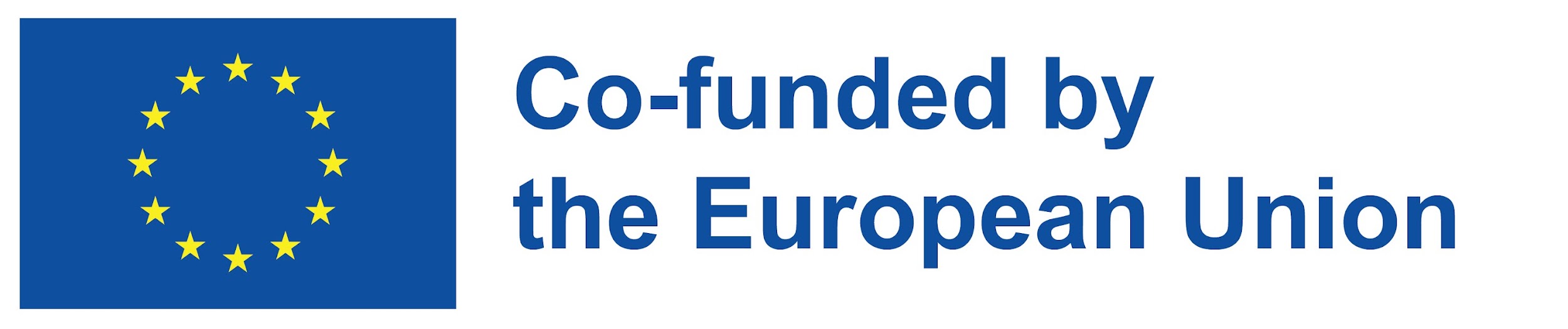